REPUBLIKA HRVATSKAZADARSKA ŽUPANIJAPRORAČUN ZADARSKE ŽUPANIJE ZA 2024. GODINU I PROJEKCIJA ZA 2025. i 2026. GODINU- vodič za građane -
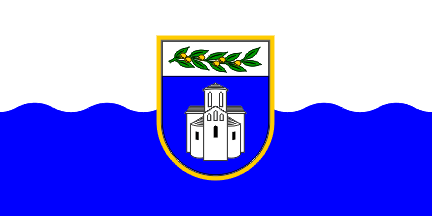 Prijedlog Proračuna Zadarske županije za 2024. godinu i projekcije za 2025. i 2026. godinu poslan je Županijskoj skupštini na donošenje u zakonski predviđenom roku



Zadar, studeni 2023. godine
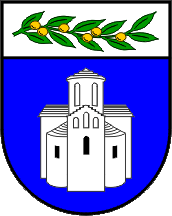 Proračun Zadarske županije za 2024. godinu i projekcija za 2025. i 2026. godinu
Upravni odjel za financije i proračun
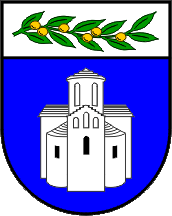 Proračun Zadarske županije za 2024. godinu bez proračunskih korisnika
Upravni odjel za financije i proračun
Ukupni prihodi Proračuna Zadarske županije
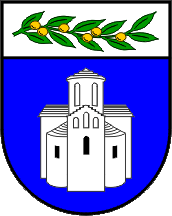 Ukupni prihodi Proračuna Zadarske županije sastoje se od:

prihoda poslovanja                                                                  
prihoda od prodaje nefinancijske imovine
primitaka od financijske imovine i zaduživanja
vlastitih izvora (višak/manjak)
Grafikon 1. Prikaz udjela ukupnih prihoda
u Proračunu Zadarske županije za 2024. godinu
Tablica 1. Usporedni prikaz ukupnih prihoda Proračuna Zadarske županije
Upravni odjel za financije i proračun
Ukupni rashodi Proračuna Zadarske županije
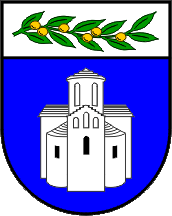 Ukupni rashodi proračuna Zadarske županije sastoje se od:

rashoda poslovanja                                                                                                                                             
rashoda za nabavu nefinancijske imovine
izdataka za financijsku imovinu i otplatu zajmova
Tablica 2. Usporedni prikaz ukupnih rashoda Proračuna Zadarske županije
Grafikon 2. Prikaz udjela ukupnih rashoda u Proračunu Zadarske županije za 2024. godinu
Upravni odjel za financije i proračun
Proračunski korisnici Zadarske županije
Zadarska županija ima 62 proračunska korisnika.
Proračunski korisnici Zadarske županije su:

Osnovne škole osim onih na području grada Zadra - 27
Sve srednje škole – 19
Srednjoškolski đački dom Zadar - 1
Sve ustanove u zdravstvu i Dom za starije i nemoćne - 6
Kazalište lutaka, Narodni muzej - 2 
Zavod za prostorno uređenje, JU Natura Jadera - 2 
ZADRA, AGRRA, INOVACIJA - 3
Vijeća nacionalnih manjina (albanska, srpska) - 2
Od ukupno planiranih prihoda i primitaka (bez vlastitih izvora- višak/manjak), 121,5 mil. eura ili 71,5% odnosi se na proračunske korisnike Zadarske županije:
ustanove u zdravstvu i soc. skrb – 50 mil. eura (6 korisnika),
srednje škole  –  35,3 mil. eura (20 korisnika),
osnovne škole –  31,3 mil. eura (27 korisnika),
ostali korisnici Sustava riznice – 4,9 mil. eura (AGRRA, Inovacija, Natura Jadera, Zavod za prostorno uređenje, Zadra Nova, Narodni muzej i Kazalište lutaka).
Upravni odjel za financije i proračun
Upravni odjel za financije i proračun
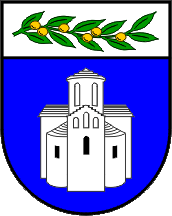 Zadarska 
županija
Rashodi proračuna Zadarske županije po organizacijskoj klasifikaciji
Grafikon 3. Prikaz udjela rashoda i izdataka po organizacijskoj klasifikaciji u Proračunu Zadarske županije za 2024. godinu
Tablica 3. Usporedni prikaz rashoda i izdataka po organizacijskoj klasifikaciji
Upravni odjel za financije i proračun
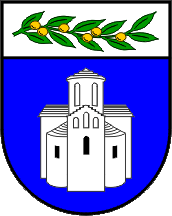 Zadarska županija
Rashodi Proračuna Zadarske županije po funkcijskoj klasifikaciji
Grafikon 4. Prikaz udjela rashoda i izdataka po funkcijskoj klasifikaciji u Proračunu Zadarske županije za 2024. godinu
Tablica 4. Usporedni prikaz rashoda i izdataka po funkcijskoj klasifikaciji
Upravni odjel za financije i proračun
Planirani rashodi po nositeljima projekata u 2024. godini
Planirani rashodi po nositeljima projekata u 2024. godini
Planirani rashodi po nositeljima projekata u 2024. godini
Bitne komponente proračuna
Kultura i šport
(1,9 mil. eura)
Zaštita i spašavanje
(0,3 mil. eura)
Gospodarsko - razvojna komponenta
 Gospodarsko - razvojna komponenta u ukupnom iznosu od 29,1 mil. eura, od čega iz izvornih županijskih sredstava 4 mil. eura (1,7 mil. eura za sufinanciranje, a 2,3 mil. eura za predfinanciranje EU projekata)
Posebno ističemo:
izgradnju Regionalnog centra kompetentnosti u zdravstvu Medicinske škole u iznosu od 6,5 mil. eura,
uređenje poslovnih zgrada Zadarske županije u iznosu od 5,3 mil. eura,
izgradnju skloništa za napuštene i izgubljene životinje u iznosu od 1,9 mil. eura,
energetsku obnovu zgrade RJ Benkovac Doma zdravlja ZŽ  u iznosu od 1,4 mil. eura,
izgradnju Poljoprivredno edukacijskog centra sa 1,0 mil. eura,
izgradnju Centra za školjkarstvo u iznosu od 0,6 mil. eura.
Socijalna i demografska komponenta
 Socijalna i demografska komponenta u iznosu od 5,9 mil. eura izdvajanja, od čega iz izvornih županijskih prihoda 3,7 mil. eura
2,2 mil. eura za izgradnju Hospicija na Babindubu,
   767 tis. eura planiranih pomoći ustanovama u zdravstvu,
   679 tis. eura za pomoć starijim osobama (595 tis. eura za sufinanciranje smještaja    starijim osobama u privatnim domovima),
   546 tis. eura za provođenje projekta Pomoćnici u nastavi i Inkluzija 2023./24.,
   520 tis. eura za prijevoz učenika srednjih škola,
   386 tis. eura naknada za novorođenčad,
   204 tis. eura za donacije civilnim udrugama te udrugama u zdravstvu,
   100 tis. eura Domu za starije i nemoćne Zadar za opremanje odjela za dementne osobe,
      93 tis. eura za Crveni križ,
      92 tis. eura za djelatnost mrtvozorenja,
      83 tis. eura za projektnu dokumentaciju Spomen područja – Za Dar domovini,
      80 tis. eura za Caritas Zadarske nadbiskupije,
      73 tis. eura sufinanciranja smještaja u SĐD i udžbenika učenika deficitarnih zanimanja,
      60 tis. eura za sufinanciranje smještaja deficitarnih zanimanja u zdravstvu.
Gospodarska komponenta
 Gospodarska kompomenta u iznosu 2,3 mil. eura izdvajanja iz izvornih županijskih prihoda
650 tis. eura za sanaciju i izgradnju lučke infrastrukture,
315 tis. eura za djelatnost Eko d.o.o
310 tis. eura za razvoj malog i srednjeg poduzetništva,
290 tis. eura za prijenose gradovima i općinama kroz program održavanja pomorskog dobra,
180 tis. eura za potpore u poljoprivredi, ribarstvu i ruralnom razvoju, 
150 tis. eura za prijenose gradovima i općinama za infrastrukturne projekte (100 tis. eura za uređenje i opremanje dječjih igrališta), 
145 tis. eura za promidžbu i udruženo oglašavanje u turizmu,
100 tis. eura za sufinanciranje sunčanih elektrana na obiteljskim kućama, 
  90 tis. eura za sufinanciranje uređenja plovnog puta Privlački gaz,
  70 tis. eura za projektnu dokumentaciju gradnje i održavanja županijskih i lokalnih cesta.
Kultura i šport
Komponenta Kultura i šport u iznosu od 1,9 mil. eura izdvajanja iz izvornih županijskih prihoda
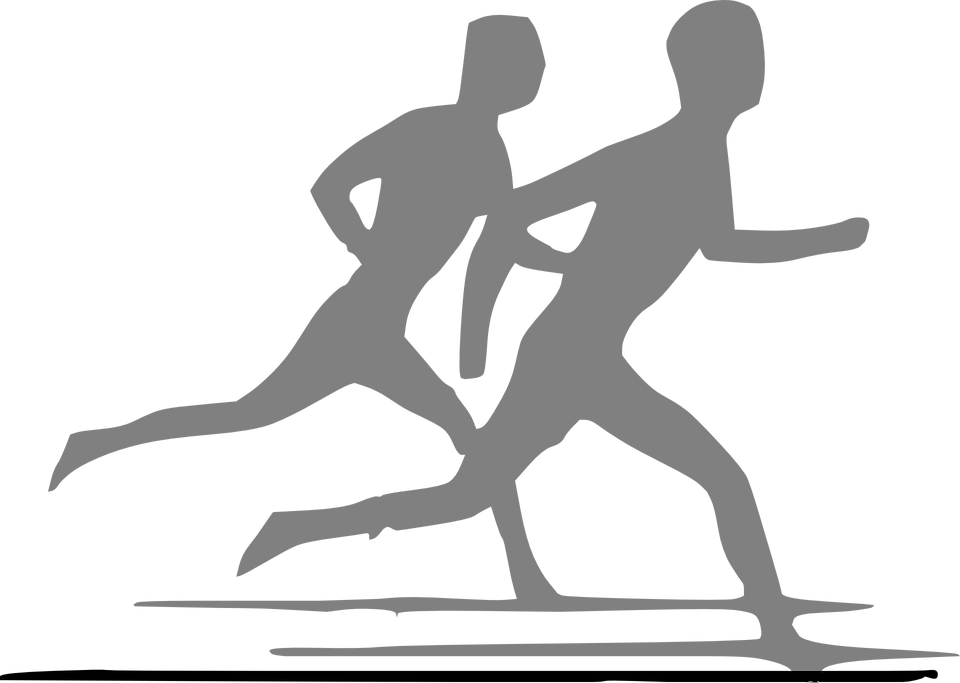 Izdvajanja za razvoj kulture na području Zadarske županije iznose 1,6 mil. eura, a odnose se na:
646 tis. eura za djelatnost i aktivnosti Kazališta lutaka Zadar,
792 tis. eura za djelatnost i aktivnosti Narodnog muzeja,
124 tis. eura za programe u kulturi.

Izdvajanja za razvoj športa na području Zadarske županije iznose 352 tis. EUR, a odnose se na:
 186 tis. eura za djelatnost Športske zajednice Zadarske županije,
 156 tis. eura kuna za javne potrebe u športu,
 10 tis. eura za aktivnost „Vratimo šport u škole“.
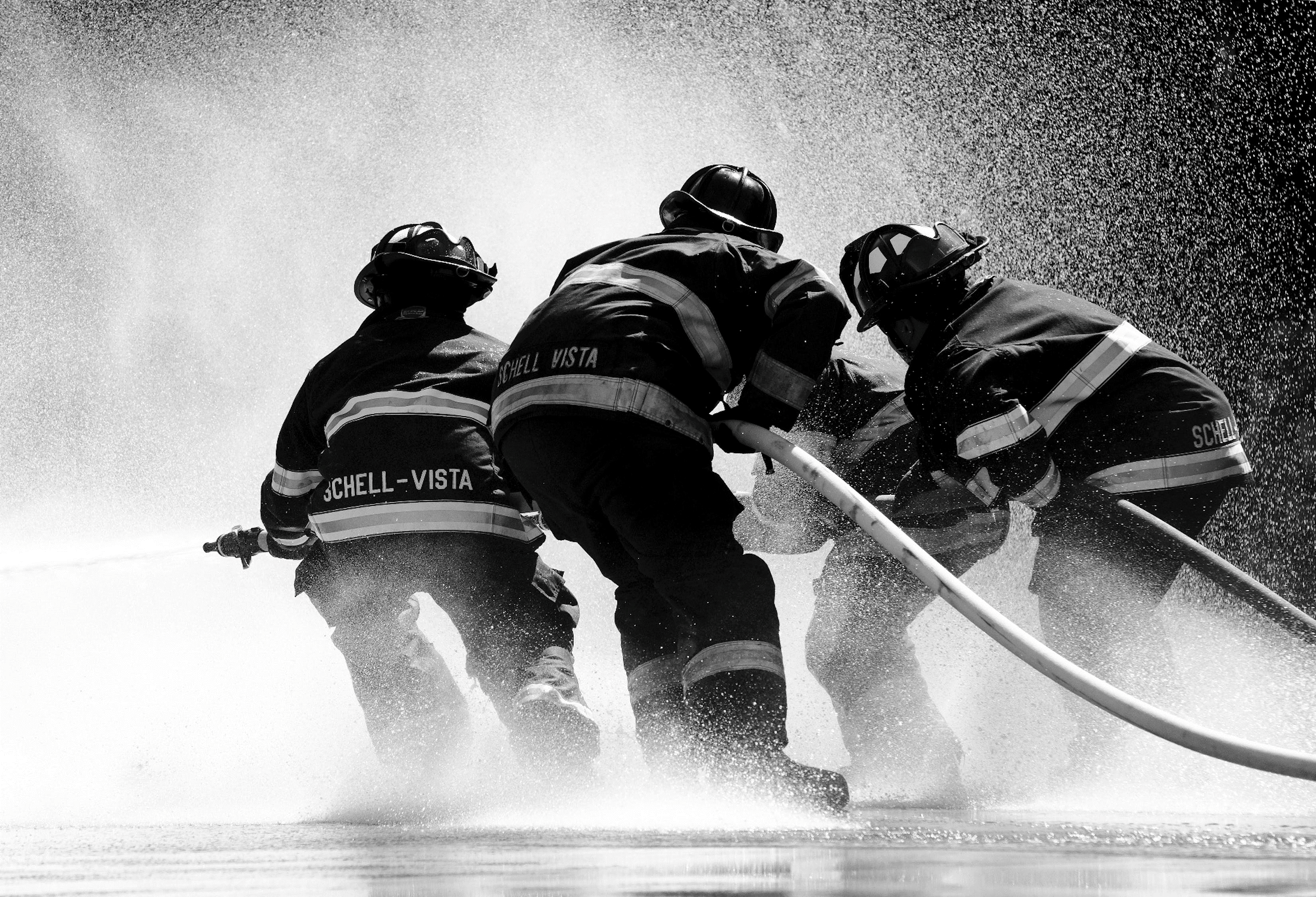 Zaštita i spašavanje
 Komponenta Zaštita i spašavanje u iznosu od 310 tis. eura izdvajanja iz izvornih županijskih prihoda
280 tis. eura za Vatrogasnu zajednicu Zadarske županije,
30 tis. eura za HGSS Zadarske županije.
Hvala na pažnji !

Dodatne i detaljnije informacije možete pronaći na službenoj mrežnoj stranici Zadarske županije
https://www.zadarska-zupanija.hr/component/content/article?id=479
Upravni odjel za financije i proračun